MWO Overview
Hardware installations to be applied in order to configure the M88A2 to the latest configuration:
CREW II and CREW III
Automatic Fire Extinguishing System (AFES)
Blue Force Tracker (BFT) / FBCB2)
Split Engine Oil Access Door – (Applied to M88A2 Only)
Improved Main Winch Lower Guide Rail – (Applied to M88A2 Only)
Crew (Electrical) Distribution Panel (CDP)
LED Interior and Exterior Lighting 
Interior and Exterior Stowage Enhancements
Removal of Smoke Generator Function
M88A1 Operational Modifications
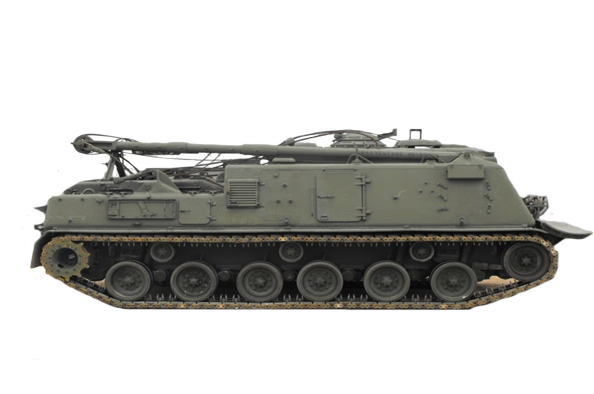 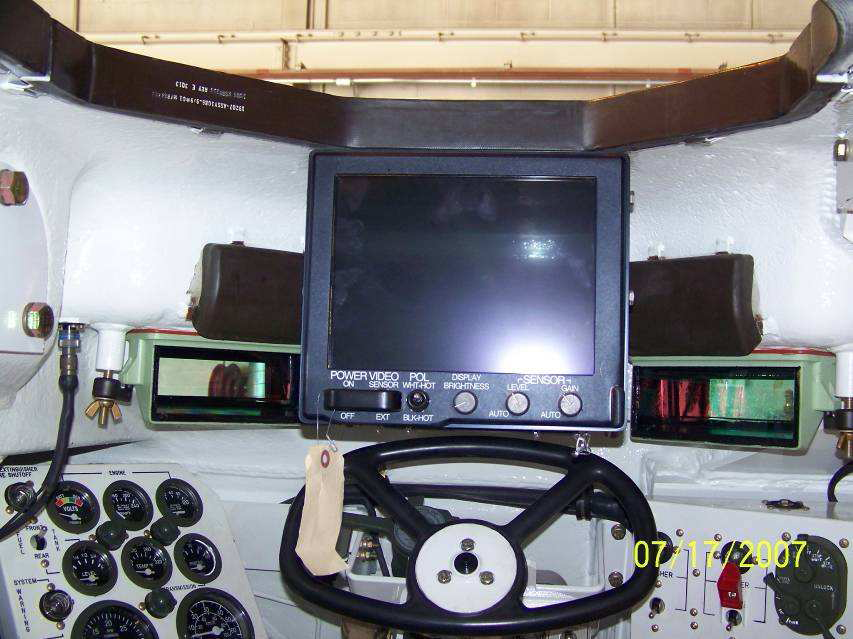 Stowage Enhancements
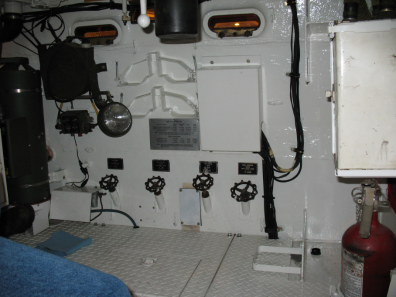 Crew
Distribution Panel
BII/COEI
Supplemental Kit
DVE
(M88A1 only)
Lighting 
Enhancements
BFT and 
CREW II/III
A-kits
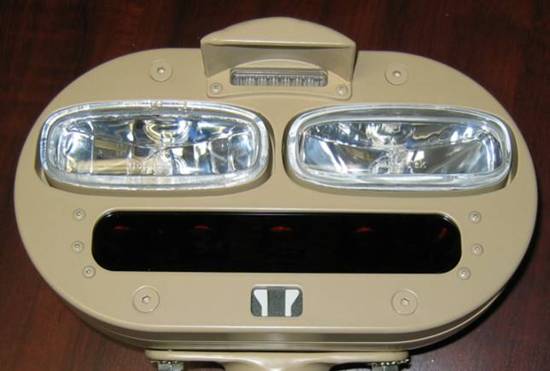 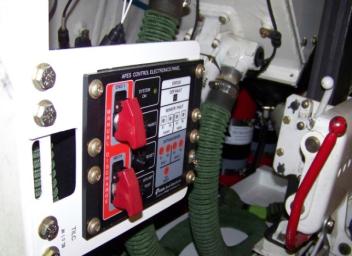 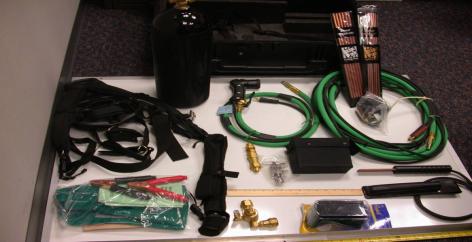 Exothermic
Cutter and Stowage
(M88A1 only)
Automatic Fire
Extinguishing System
2
M88A2 Operational Modifications
BII/COEI
Supplemental
Kit
Cupola Plate Mod Kit
Crew Distribution Panel
Stowage
 Enhancements
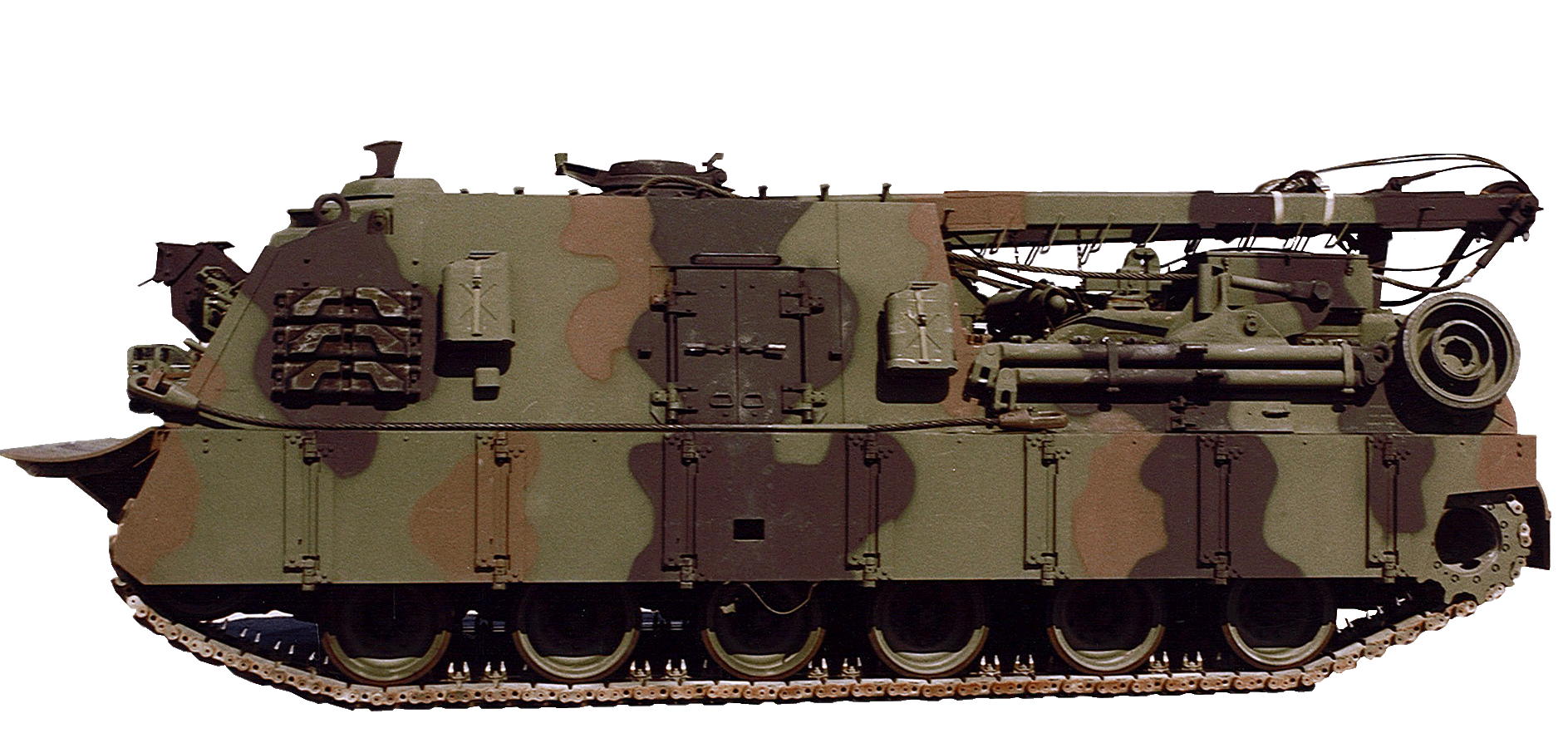 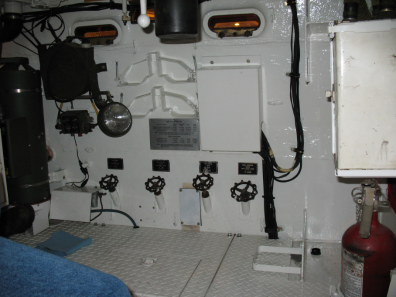 Lower Rail Replacement Kit (M88A2 unique)
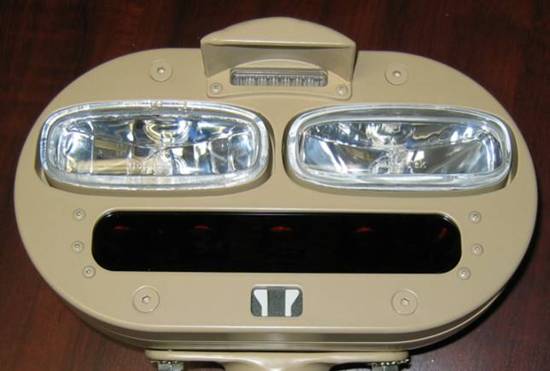 Lighting
Enhancements
Smoke Generator Removal Kit
Split Engine Oil Access Door
Automatic Fire
Extinguishing System
BFT and CREW II/III
A-kits
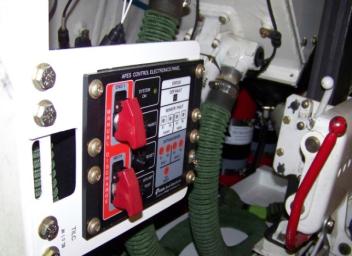 AFES Test Set (12510436)
13-Sep-12
3